Aerobic Nonspore-Forming Gram-Positive Bacilli
Listeria
Corynebacterium
 Propionibacterium
Erysipelothrix
 Actinomycetes
Genus: Corynebacterium
Species: Corynebacterium diphtheriae
Corynebacteria are 0.5–1 m in diameter and several
   micrometers long. Characteristically, they possess irregular
   swellings at one end that give them the "club-shaped“
   appearance 

 Irregularly distributed within the rod (often near the poles) are
  granules staining deeply with aniline dyes (metachromatic
  granules) that give the rod a beaded appearance. Individual
  corynebacteria in stained smears tend to lie parallel or at acute
  angles to one another.
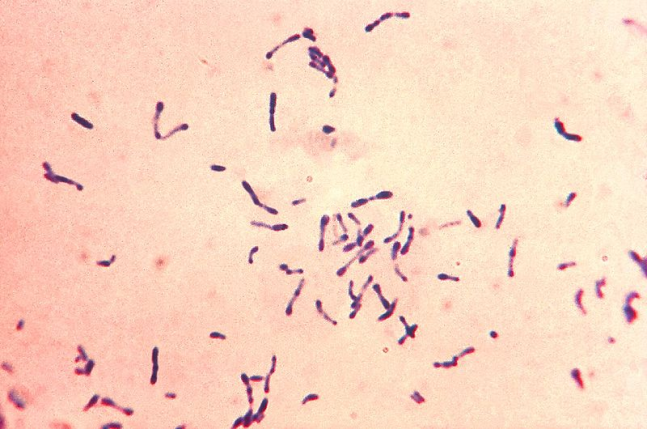 Diphtheria bacilli are pleomorphic, non-capsulate, non-sporing 
  Gram-positive rods
Their morphology varies, even within one strain, depending on
   the age of the culture
Typing of diphtheria bacilli:
Serotyping
Bacteriophage typing
Bacteriocin typing
Possess three distinct antigens;
A deep-seated antigen
A heat-labile protein (K antigen)
A heat –stable polysaccharide (O antigen)
Culture & Growth
C diphtheriae and other corynebacteria grow aerobically on most
  ordinary laboratory media:
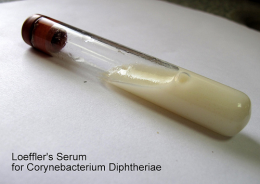 * On Loeffler serum medium,
  Corynebacteria grow much more readily than other respiratory
  organisms
* On blood agar, 
the C diphtheriae colonies are small, granular,
and gray, with irregular edges, and may have small zones of
 hemolysis.
* On agar containing potassium tellurite,
 the colonies are brown to black with a brown-black halo because the tellurite is reduced intracellularly (staphylococci and streptococci can also produce black colonies).
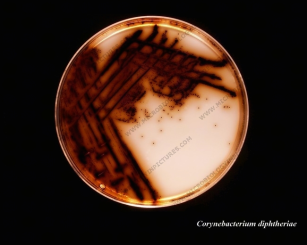 Three biotypes of C diphtheriae have been widely recognized: gravis: large colonies, grey-black, small zone of haemolysis
mitis: smaller convex, grey-black soft colonies,  small zone of Hae
intermedius: the smallest grey-black colonies

 These variants have been classified on the basis of growth
   characteristics such as:
  * colony morphology
  * biochemical reactions, 
  * and severity of disease produced by infection.
Pathogenesis
C diphtheriae occurs in the respiratory tract, in wounds, or on the 
  skin of infected persons or normal carriers.

 It is spread by droplets or by contact to susceptible individuals; the 
   bacilli then grow on mucous membranes or in skin abrasions, and
   those that are toxigenic start producing toxin.
	* Invasion			* Toxigenesis
C. diphtheriae toxin : is a heat-labile polypeptide that can be lethal 
   in a dose of 0.1 g/kg.
It’s in vitro production depends on:
	*Concentration of Iron
	*Osmotic pressure
	*Amino acid concentration
	*pH
	*Availability of suitable carbon and nitrogen sources
Pathogenesis
In respiratory tract: 
	Diphtheria toxin  cause a grayish “pseudomembrane” over the
             tonsils, pharynx, or larynx. 

 In wound or skin: 
	Diphtheria occur in the tropics and the virulence of diphtheria
            bacilli is due to:
	*Capacity of establish infection
	*growing rapidly
	*Then quickly elaborating toxin that is effectively absorbed
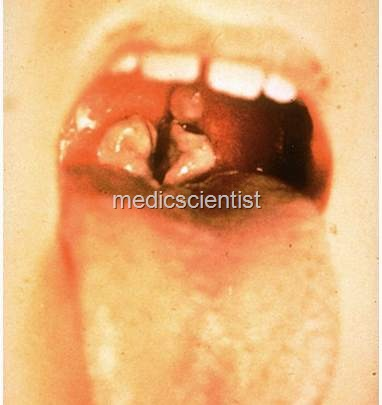 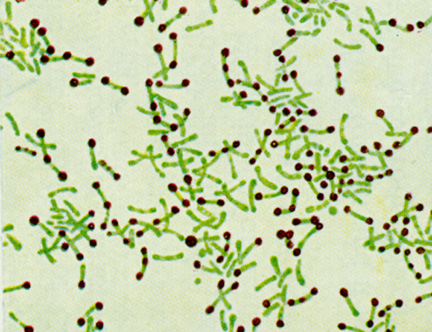 Albert’s stain
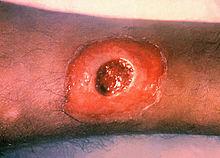 Pseudomembrane over the tonsils
A diphtheria skin lesion on the leg
Diagnosis and lab tests
Swabs from the nose, throat, or other suspected lesions must be
   obtained before antimicrobial drugs are administered. 

 Smears stained with alkaline methylene blue or Gram stain
   show beaded rods in typical arrangement.

 Specimens should be inoculated to a blood agar plate (to rule
   out hemolytic streptococci), a Loeffler slant, and a tellurite
   plate (eg, cystine-tellurite agar or modified Tinsdale's medium)

 Incubate at 37°C. In 12–18 hours, the Loeffler slant may yield
   organisms of typical "diphtheria-like" morphology. In 36–48
   hours, the colonies on tellurite medium are sufficiently definite
   for recognition of C diphtheriae.
Diagnosis and lab tests. Cont
C diphtheriae isolate should be subjected to testing for toxigenicity.
  there are several methods, as follows:
Method  1:
A filter paper disk containing antitoxin (10 IU/disk) is placed on an agar plate. The cultures to be tested for toxigenicity are spot innoculated 7–9 mm away from the disk. After 48 hours of incubation, the antitoxin diffusing from the paper disk has precipitated the toxin diffusing from toxigenic cultures and has resulted in precipitin bands between the disk and the bacterial growth. This is the modified Elek method described by the WHO Diphtheria Reference Unit.
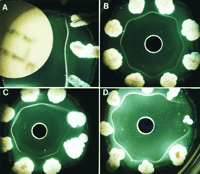 Diagnosis and lab tests. Cont
Method 2:
Polymerase chain reaction-based methods have been described for detection of the diphtheria toxin gene (tox). PCR assays for tox can also be used directly on patient specimens before culture results are available. A positive culture confirms a positive PCR assay. A negative culture following antibiotic therapy along with a positive PCR assay suggests that the patient probably has diphtheria.
Diagnosis and lab tests. Cont
Enzyme-linked immunosorbent assays can be used to detect diphtheria toxin from clinical C diphtheriae isolates.

An immunochromographic strip assay allows detection of diphtheria toxin in a matter of hours. This assay is highly sensitive.

injecting two guinea pigs with the emulsified isolate
Treatment
AntiMicrobial drugs (penicillin, erythromycin) inhibit the growth
  of diphtheria bacilli

Early administration of specific antitoxin against the toxin formed
  by the organisms at their site of entry and multiplication.
Preventation & Immunization
Active immunization in childhood with diphtheria toxoid
  yields antitoxin levels that are generally adequate until
  adulthood. 

Young adults should be given boosters of toxoid

The principal aims of prevention are to limit the distribution of
   toxigenic diphtheria bacilli in the population and to maintain
   as high a level of active immunization as possible.
Toxoid preparation
A filtrate of broth culture of a toxigenic strain is treated with 0.3% formalin and incubated at 37°C until toxicity has disappeared. This fluid toxoid is purified and standardized in flocculating units (Lf doses). Fluid toxoids prepared as above are adsorbed onto aluminum hydroxide or aluminum phosphate. This material remains longer in a depot after injection and is a better antigen. Such toxoids are commonly combined with tetanus toxoid (Td) and sometimes with pertussis vaccine (DPT or DaPT) as a single injection to be used in initial immunization of children